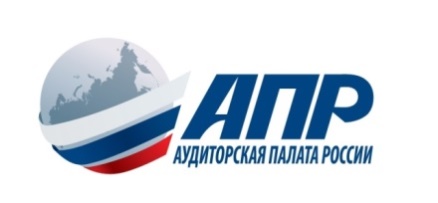 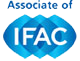 Регулирование аудита: проблемы и перспективы
А.В. Турбанов, СРО «Аудиторская палата России»
Состояние рынка
рынок сжимается;
доходы падают;
демпинг процветает;
качество аудита снижается;
престиж профессии падает; 
профессия стареет, молодежь не идет;
общее количество аудиторских организаций и аудиторов уменьшается.
2
Субъекты аудиторской деятельности
* Источник http://minfin.ru/ru/
3
Требования к статусу аудиторской организации
Коммерческая организация, имеющая в штате 3-х аудиторов (в том числе и по совместительству), приобретает право осуществления аудиторской деятельности после вступления в одно из СРО аудиторов и внесения сведений о ней в реестр аудиторов и аудиторских организаций. 
		1. Аудитор может трудоустроиться у неограниченного числа работодателей.
		2. Один и тот же квалификационный аттестат аудитора можно использовать для подтверждения минимальной численности в неограниченном количестве аудиторских организаций.
4
Распределение аудиторов по аудиторским организациям
* Данные, полученные от СРО аудиторов
5
Распределение аудиторских организаций по объему оказанных услуг
*Источник http://minfin.ru/ru/
6
Распределение выданных аудиторских заключений по видам
7
* Источник http://minfin.ru/ru/
Субъекты  саморегулирования в сфере аудиторской деятельности
С 01.01.2009 года вступил в силу Федеральный закон № 307-ФЗ «Об аудиторской деятельности», предусматривающий введение института саморегулирования в аудиторской деятельности.
На рынке аудиторских услуг осуществляют деятельность 
	5 саморегулируемых организаций (СРО) аудиторов:
Аудиторская Палата России (АПР);
Институт Профессиональных Аудиторов (ИПАР);
Российский союз аудиторов (РСА);
Российская Коллегия Аудиторов (РКА);
АА «Содружество» (ААС).
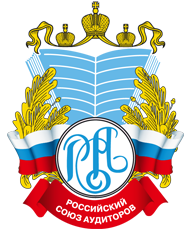 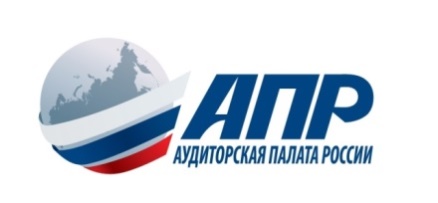 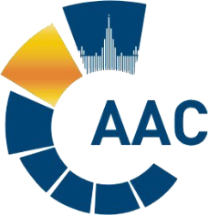 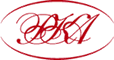 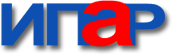 8
Требования к статусу саморегулируемой организации аудиторов
До 01.01.2017 года (ФЗ-307 от 30.12.08): 
наличие в качестве членов 500 юридических лиц или 700 физических лиц. 

После 01.01.2017 года (ФЗ-403 от 01.12.14):
наличие в качестве членов 2000 юридических лиц или 10 000 физических лиц. 
	Требования по количеству юридических лиц увеличены в 4 раза, физических лиц – в 14 раз.

Базовый закон (ФЗ-315 от 01.12.07):
Наличие в качестве членов 25 юридических лиц или 100 физических лиц. 
Требования по количеству юридических лиц увеличены в 80 раз, физических лиц – в 100 раз.
9
Требования к численности членов СРО
«Введение трехуровневой модели саморегулирования позволит отказаться от искусственного регулирования количества саморегулируемых организаций в одной отрасли, включая установление требований к наличию в саморегулируемой организации выраженного в процентном отношении определенного количества участников рынка или требования к увеличению количества членов саморегулируемой организации в одной организации в целях получения (сохранения) статуса» *.
* Источник: Концепция совершенствования механизмов саморегулирования, утверждена Постановлением Правительства РФ от 30.12.15.
10
Существующая модель «саморегулирования»
11
Основные выводы: что имеем
Низкое качество аудита.     

Крайне низкая конкурентоспособность большинства отечественных аудиторских организаций.

       Свыше 60% отечественных аудиторских организаций не имеют необходимых финансовых, кадровых и иных ресурсов для обеспечения должного функционирования своей деятельности.

Отсутствие в сфере аудиторской деятельности полноценного механизма саморегулирования.
12
Основные выводы: что делать
Требуется кардинальная реформа, включающая:

Изменение системы аттестации аудиторов.

Изменение требований к статусу аудиторской организации:
– наличие не менее 3-х аттестованных аудиторов на постоянной основе (основное место работы);
– аттестат аудитора учитывается только 1 раз для подтверждения статуса аудиторской организации;
– поэтапное увеличение требований к минимальному размеру уставного капитала аудиторской организации;
– обязательное страхование ответственности аудиторских организаций и индивидуальных аудиторов.
13
Основные выводы: что делать (продолжение)
3. Создание национального объединения СРО аудиторов как полноценного высшего органа саморегулирования в сфере аудиторской деятельности со всеми присущими ему функциями, включая:
– функцию централизованного контроля деятельности всех аудиторских организаций (создание единого органа ВККР);
– функцию применения мер воздействия к аудиторским организациям и аудиторам (создание единого дисциплинарного органа).

4. Повышение информационной прозрачности аудиторских организаций как на их сайтах, так и в реестре аудиторских организаций и аудиторов.
14
Спасибо за внимание!
15